ISGC
2021
SERIOUS GAME DESIGN
FOR PLAYFUL 
URBAN EXPLORATORY SIMULATION
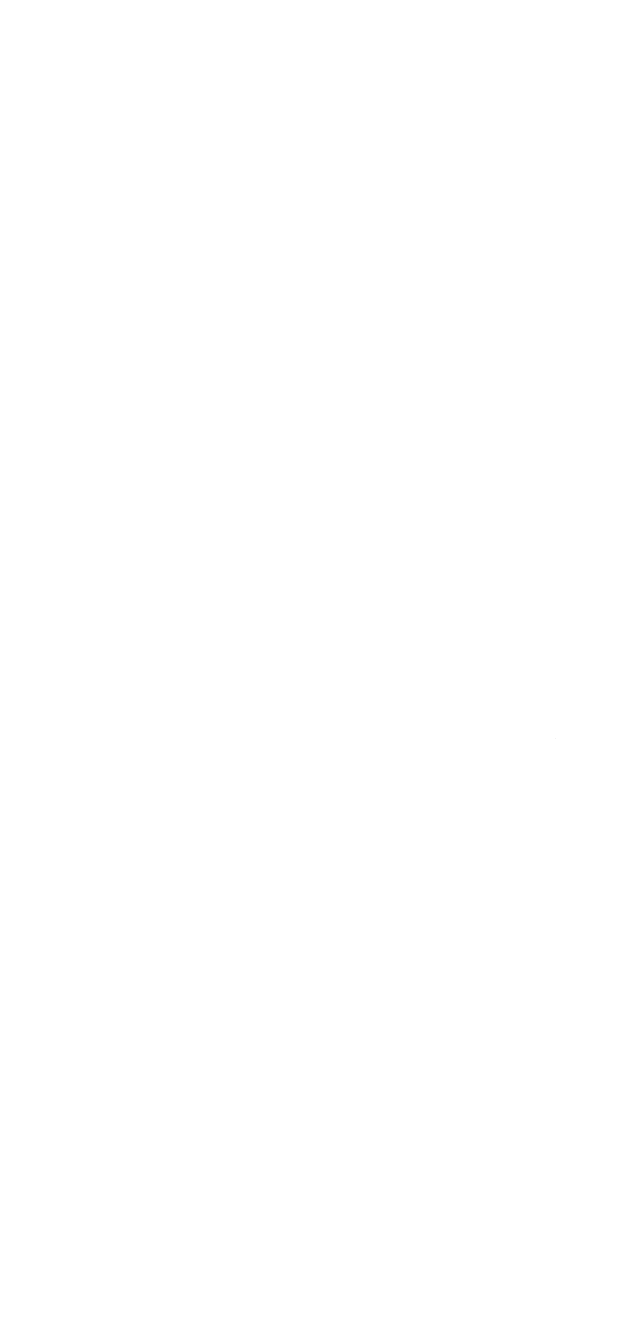 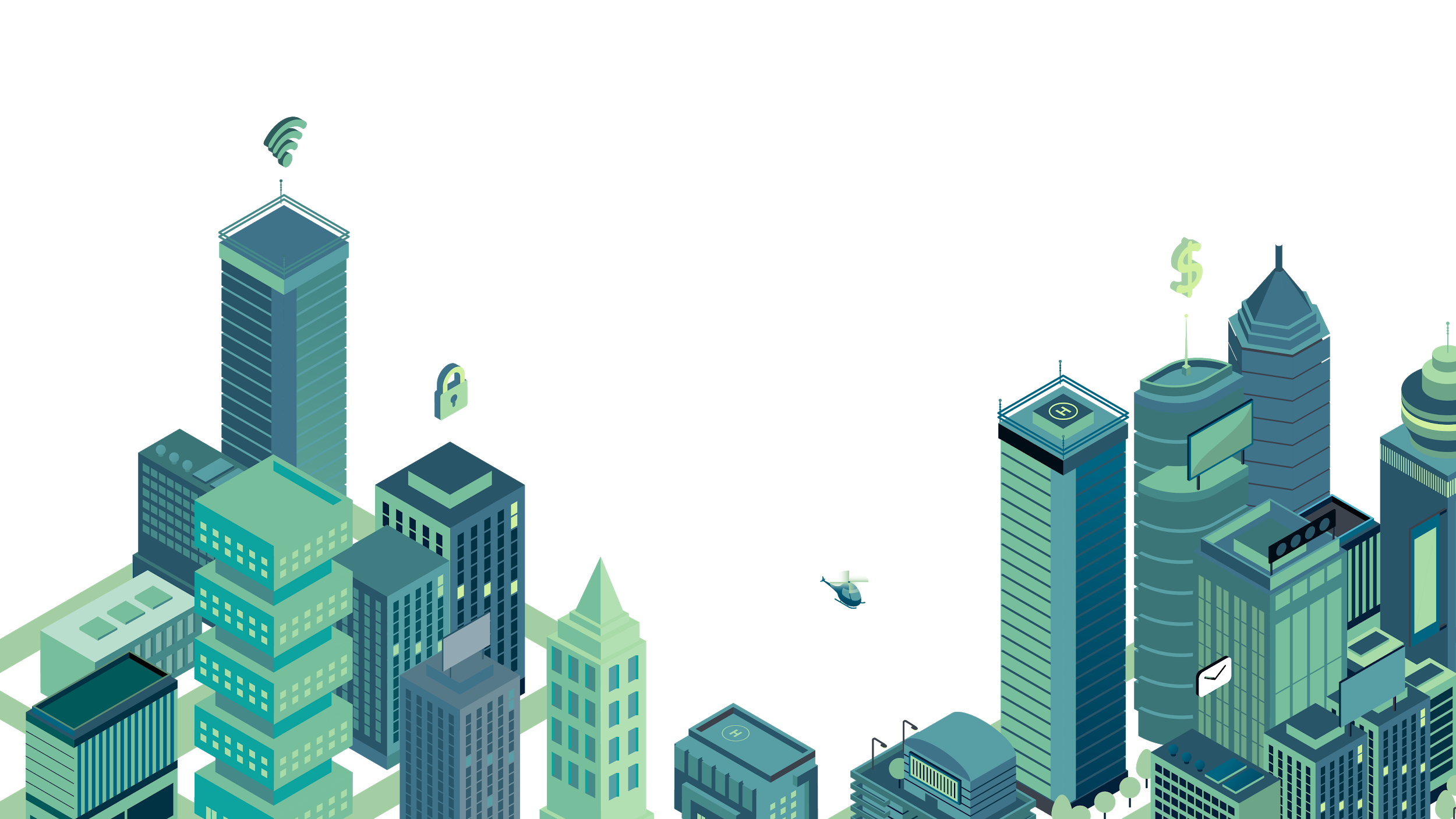 Researcher: Vu Hong Lan 
Advisor: Sheng-Ming Wang 
National Taipei University of Technology
Department of Interaction Design
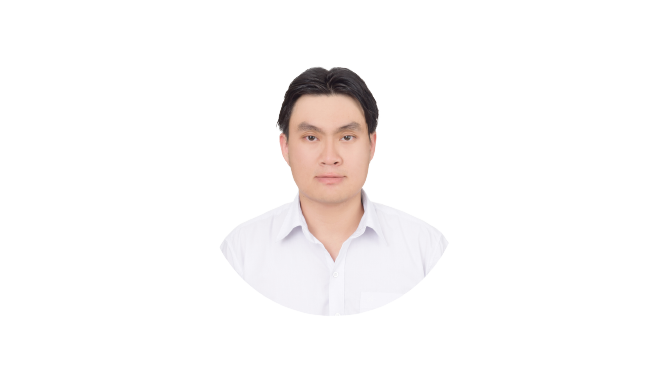 Vu Hong Lan (Kenny)
kennyvulan@gmail.com
Ho Chi Minh City (HCMC), Vietnam
Bachelor of Information Technology
Master of Interaction Design and Innovation 
Research topic interest: Purposeful usage of video game
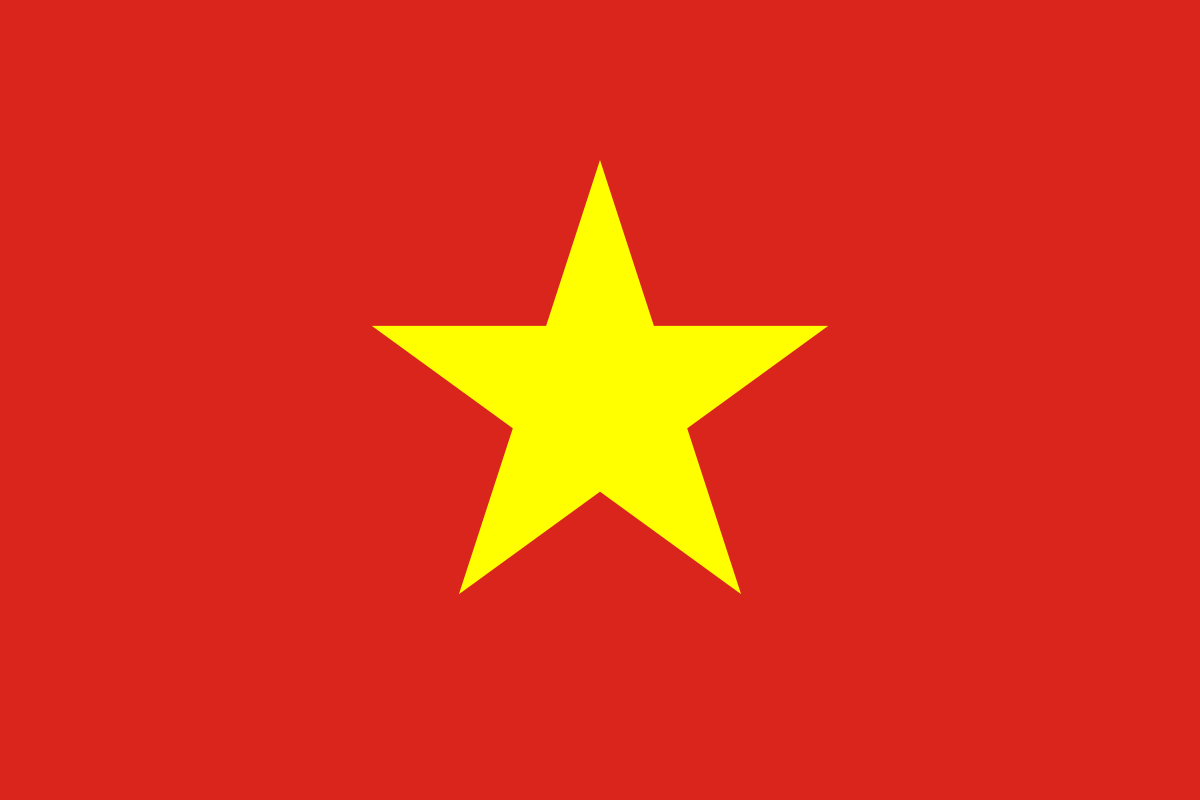 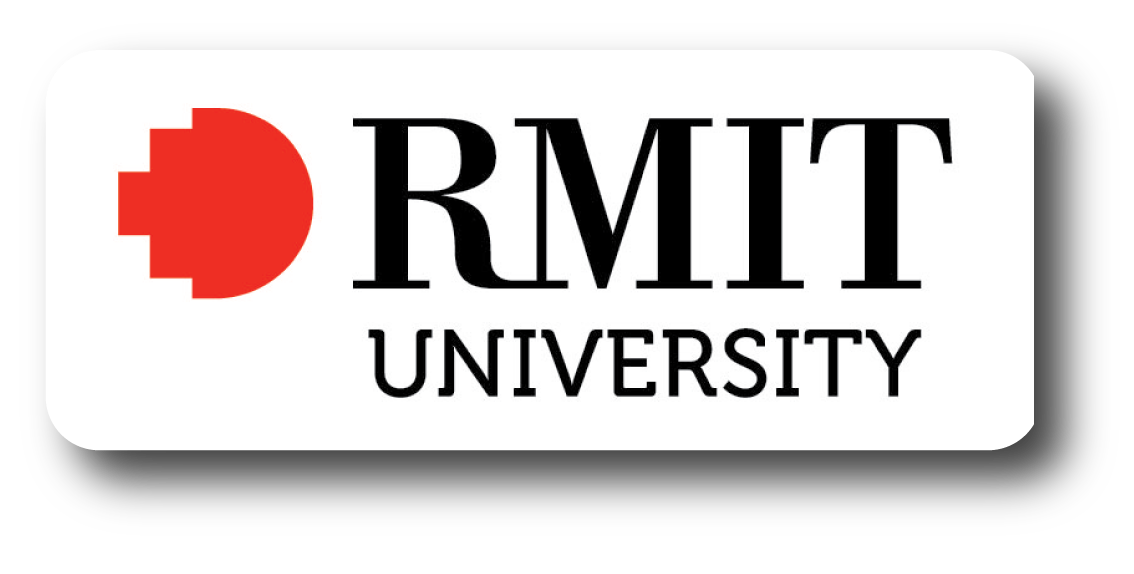 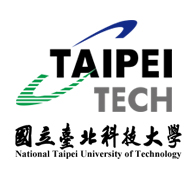 TABLE OF CONTENTS
01
RESEARCH MOTIVATION & CONTRIBUTION
INTRODUCTION
02
RESEARCH METHOD & EVALUATION
03
CONCLUSION & FUTURE WORK
04
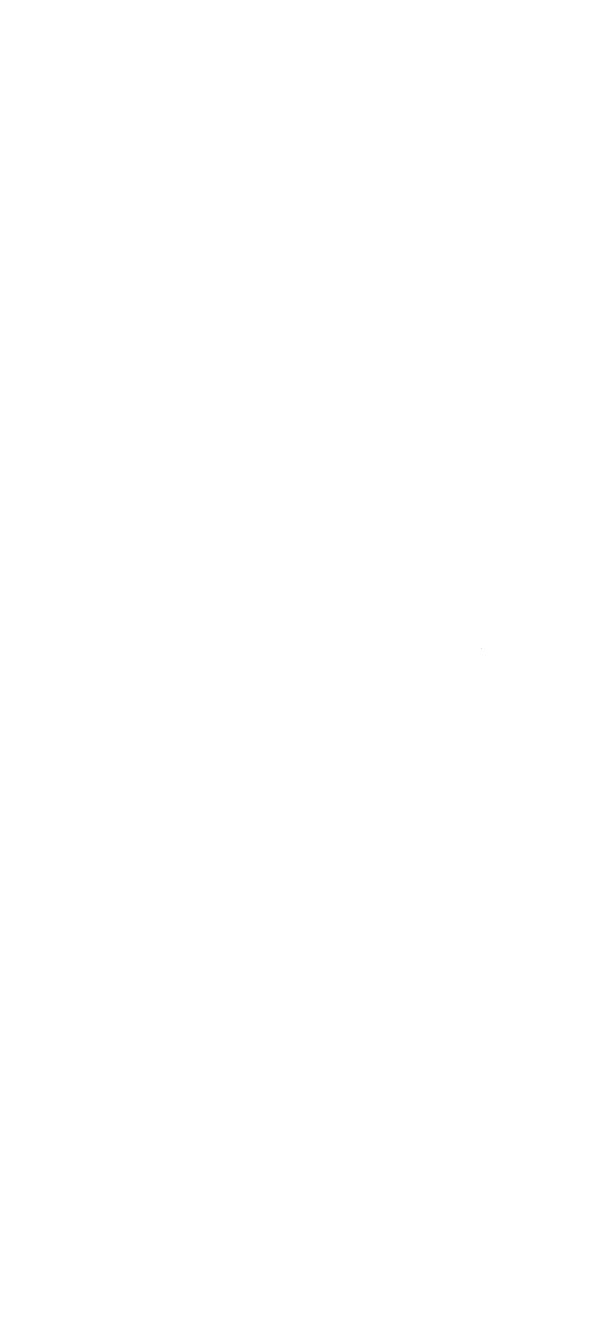 01
RESEARCH MOTIVATION & CONTRIBUTION
Motivation & Contribution
Serious Games - Games’ other purpose besides entertainment
Motivational learning and training to explore new knowledge and skills.
Pandemic Traveling Restriction and Risk
Users have extra time to try virtual world
Immersive & Playful virtual exploration experience
Discover the necessary game elements for developing an immersive & playful experience
Crowdsourcing public spaces
Create a Co-working, co-sharing virtual playground.
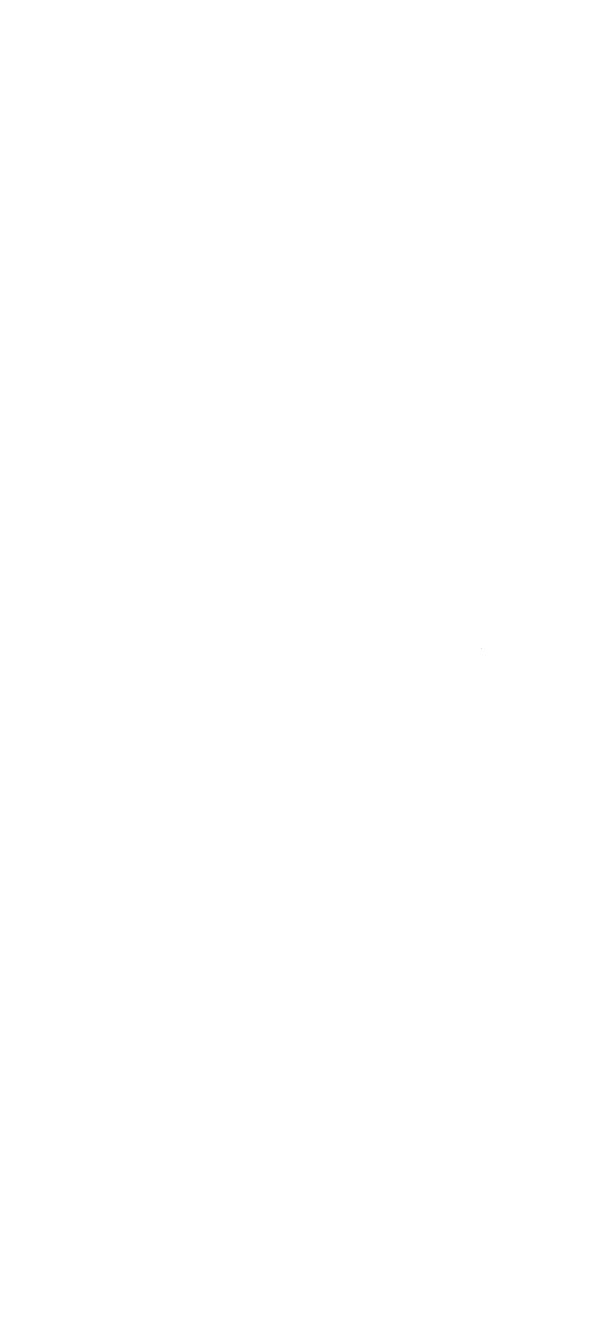 02
INTRODUCTION
Serious Games
Main purpose of serious games is to educate and to train. 
Suitable game elements can motivate Serious gamers/ learners to discover new skills, knowledge and even change their behavior.
Minecraft and Serious Game Design
Minecraft itself is a game but its modifiability can change how users experience it. 
Minecraft have been used to motivate children in learning programming and urban planning.
Educators and content creators can create contents to deliver new information and knowledge in the virtual learning environment
A Digital Twin Concept For Urban Exploration and Simulation
Using digital twin concept, we design a virtual system of public spaces inside Minecraft, which capable of scenario design, to empower spatial awareness as well as scenario awareness, which later impact users’ decision intelligence and co-working ability.
Playful Immersive Experience with Serious Games
Traditional Immersive with VR is only Visual => The content is fixed
They have some interaction operation but it is not enough => Use “Play” to create more interaction
Create a platform on multiple system for everyone to collaborate => Improve the contents and make them more dynamic as it is renew at all time so users/players can experience this platform differently every time they visit.
Digital Twin Framework
Physical Entities
Virtual Entities
Digital Twinning
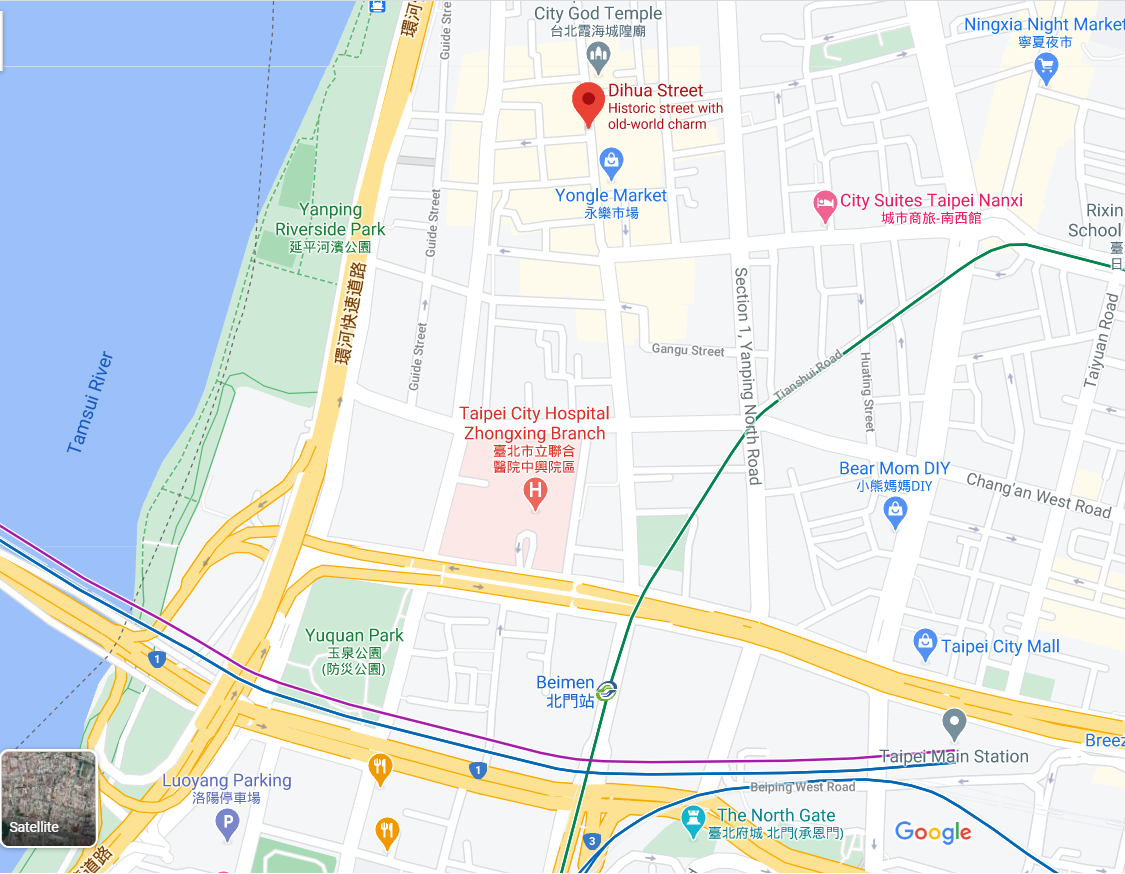 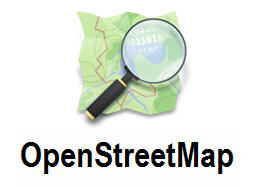 Minecraft World File
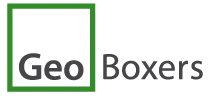 Data
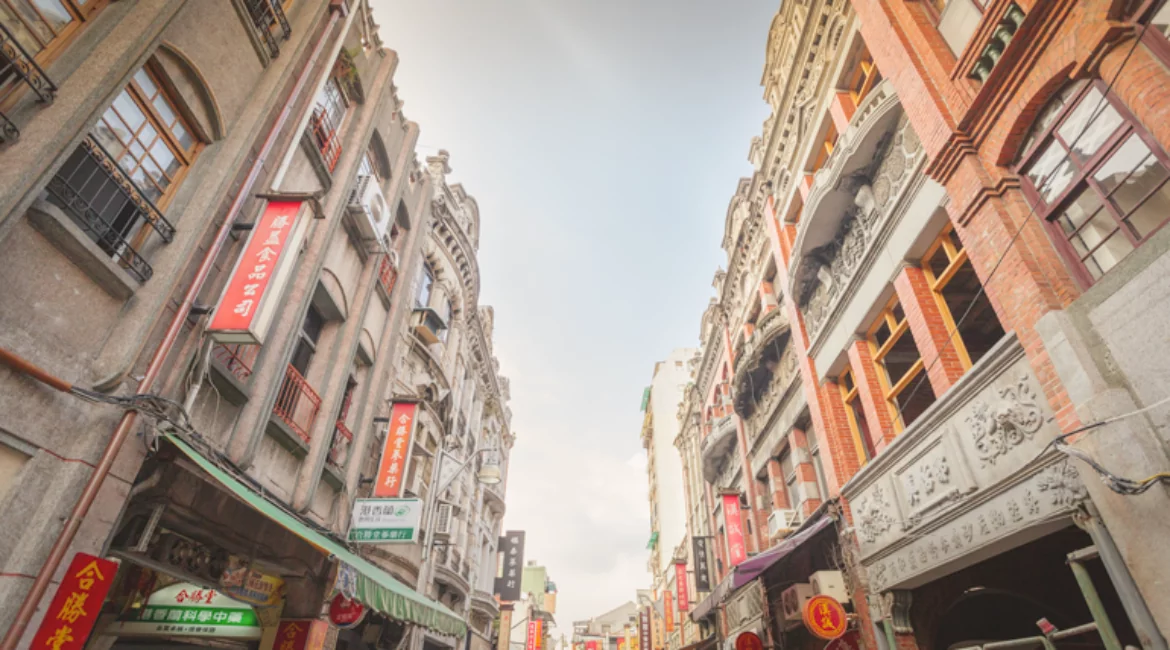 (BIM +GIS)
Urban Virtual World in Minecraft
Playful Urban Exploratory
Simulation
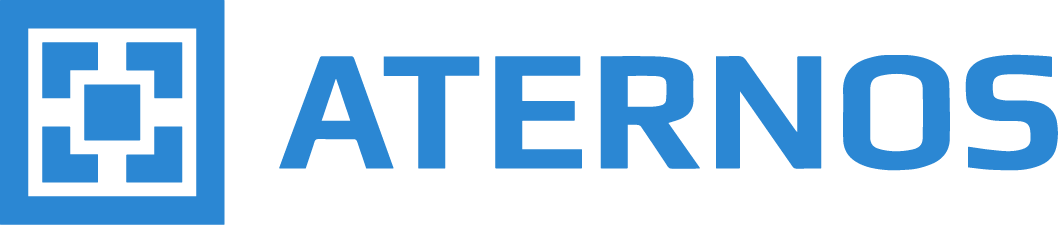 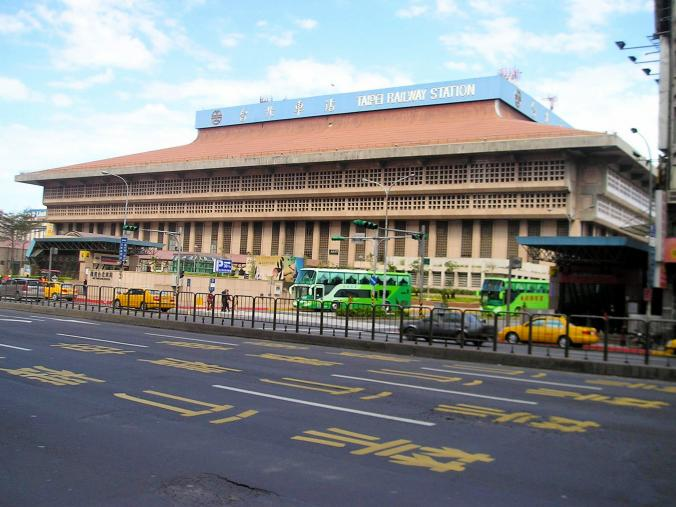 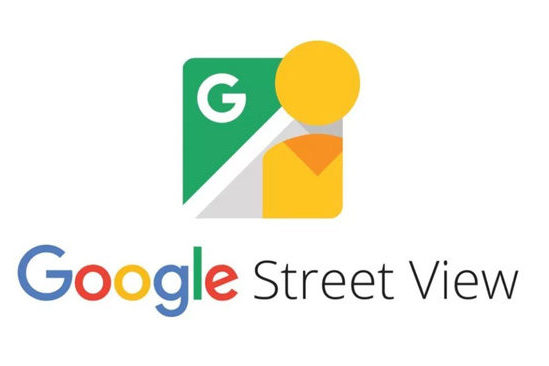 Minecraft 
Models
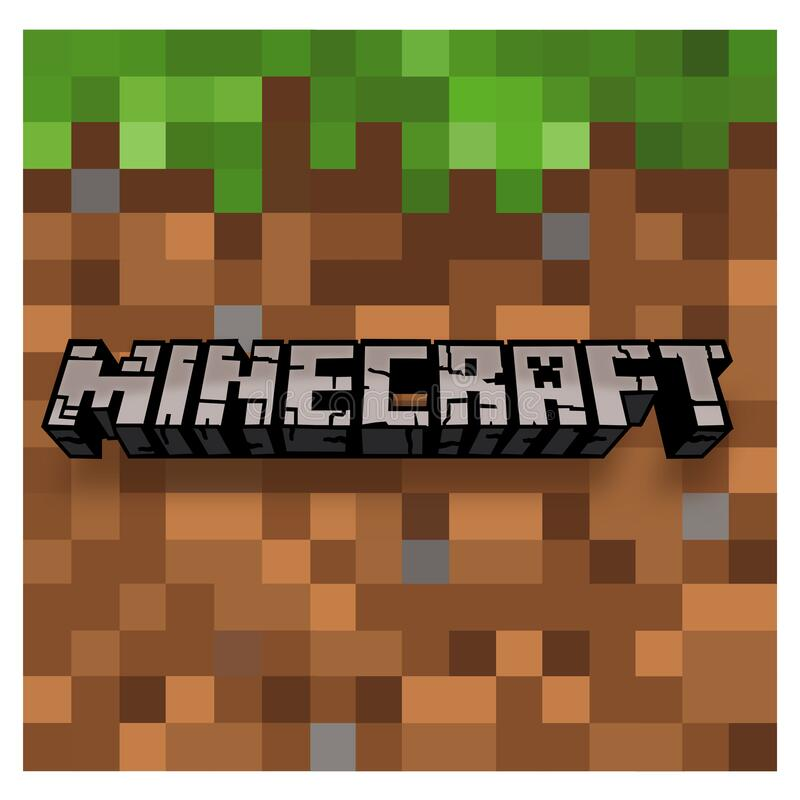 SERVER
Data
Co-play
Co-design
Co-develop
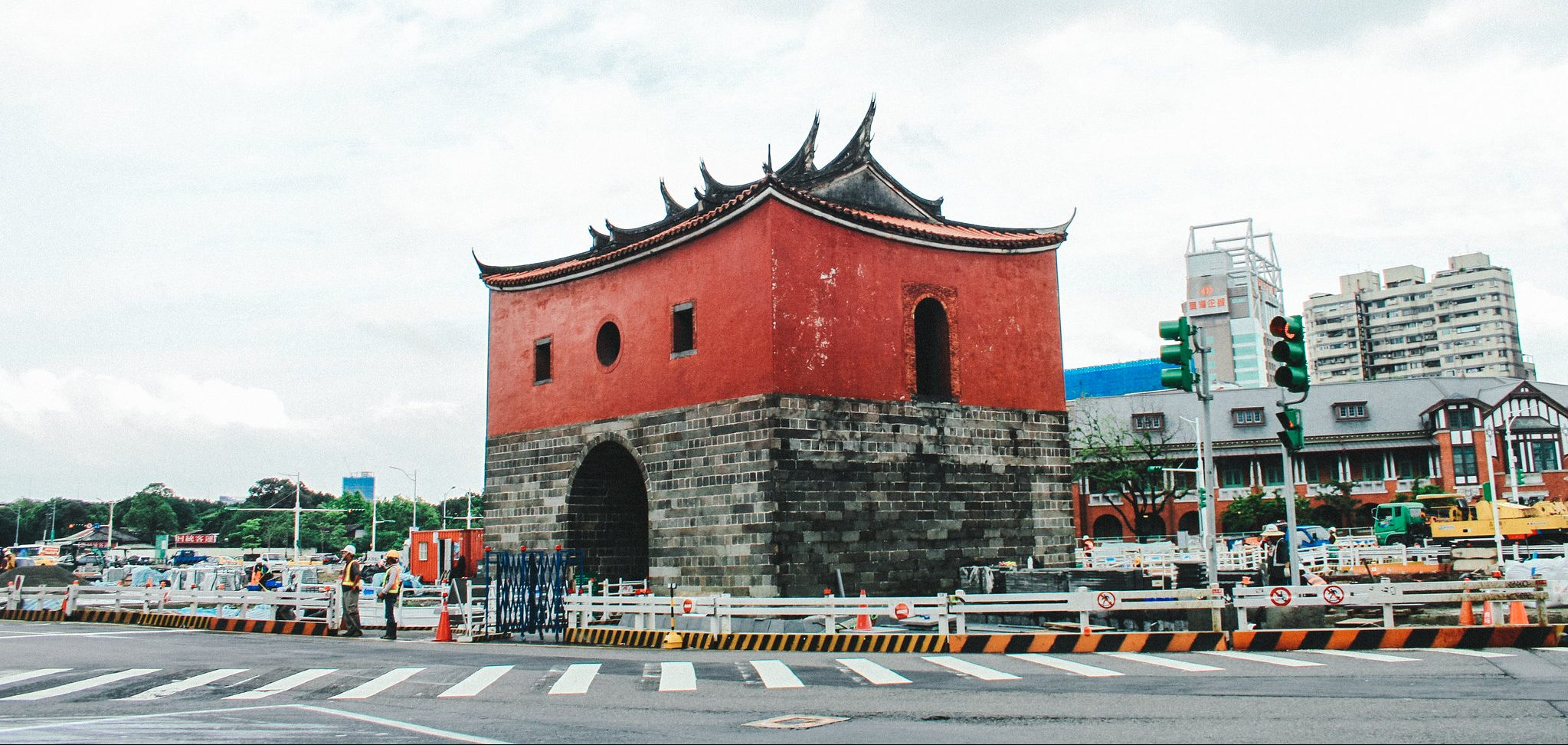 (BIM)
Minecraft
Mod packs
Decision-intelligence
Situation Awareness
Spatial Awareness
Building Information Modeling  (BIM)Geographic Information System (GIS)
DADAOCHENG: Historical Town/Tourist Destination
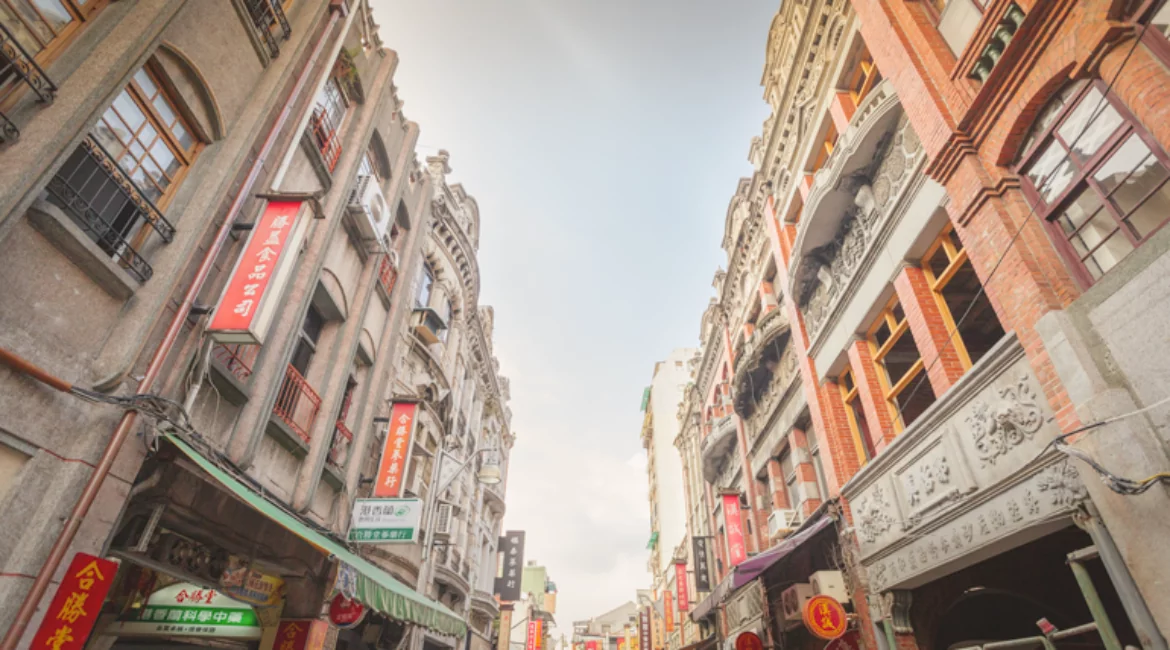 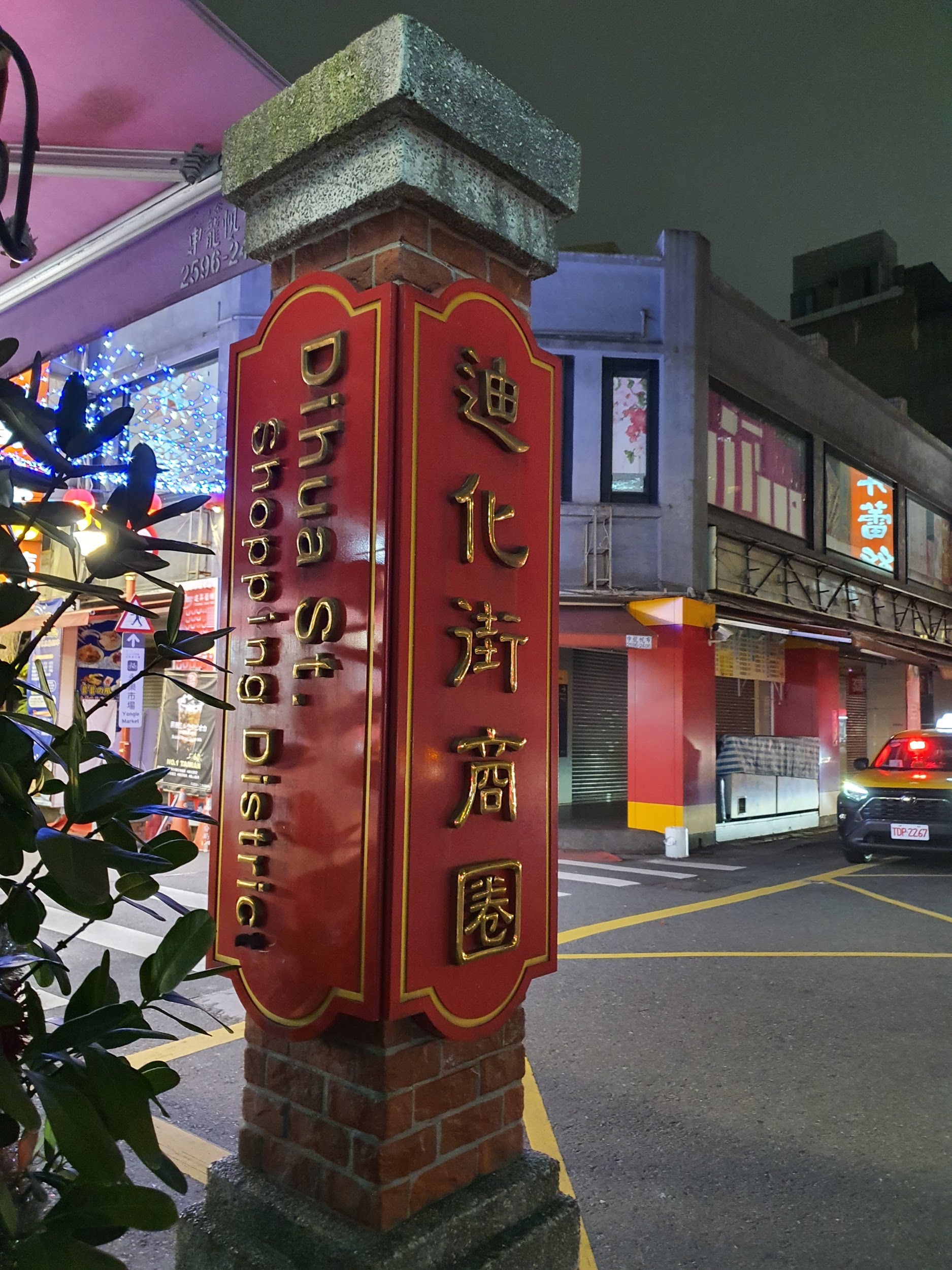 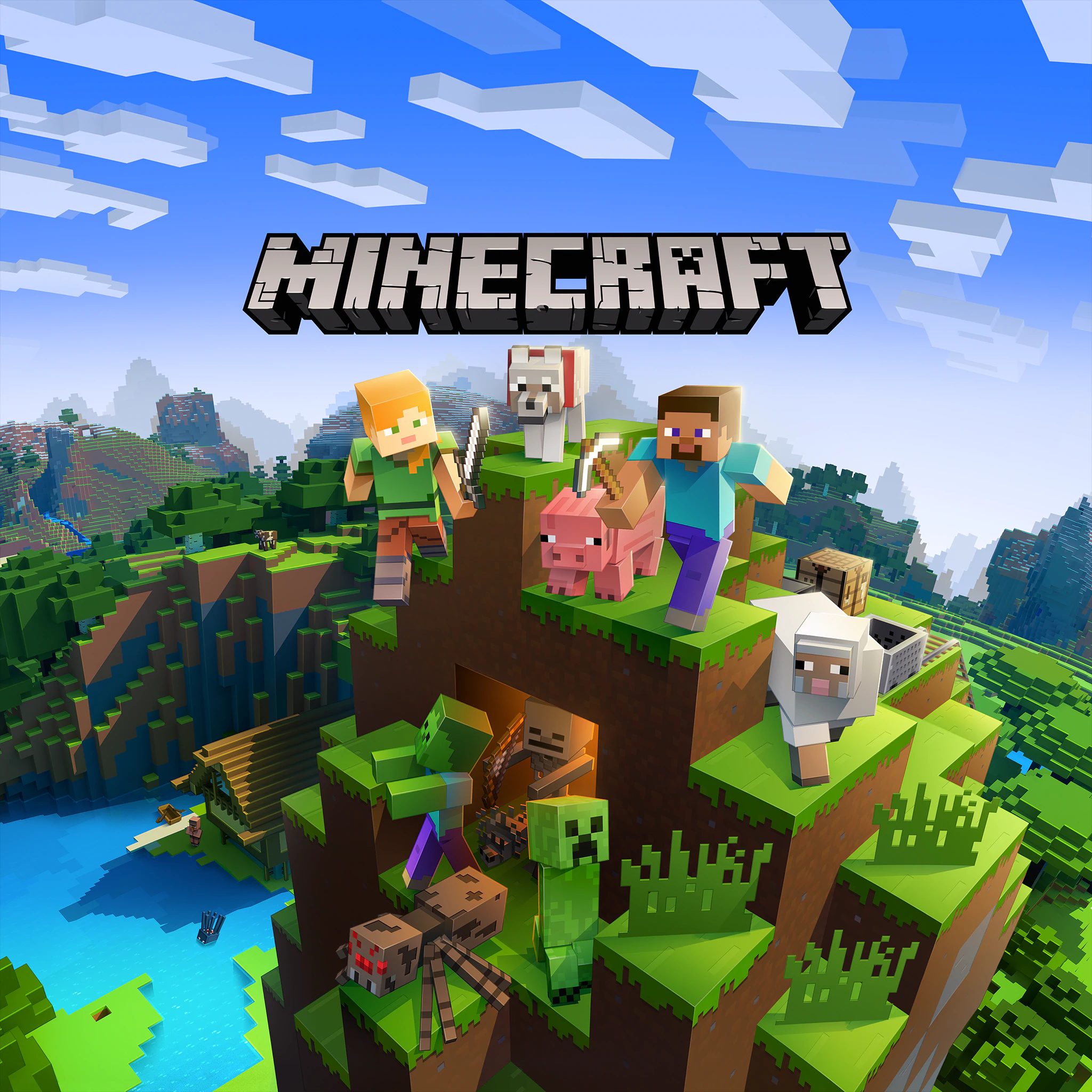 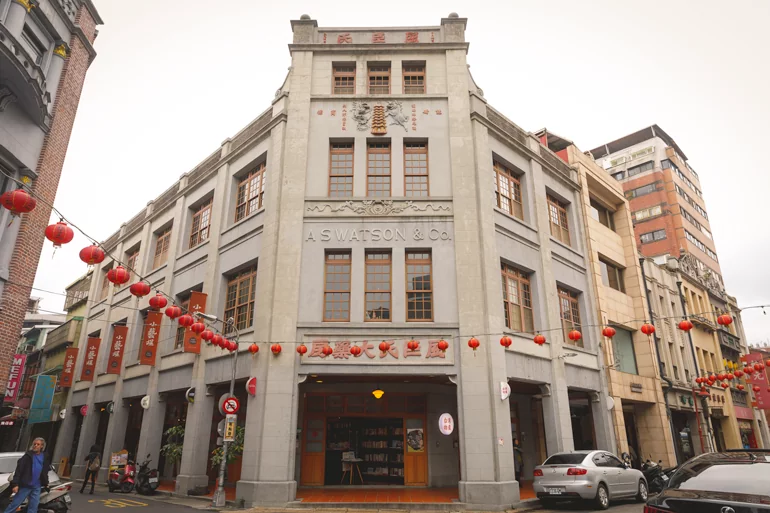 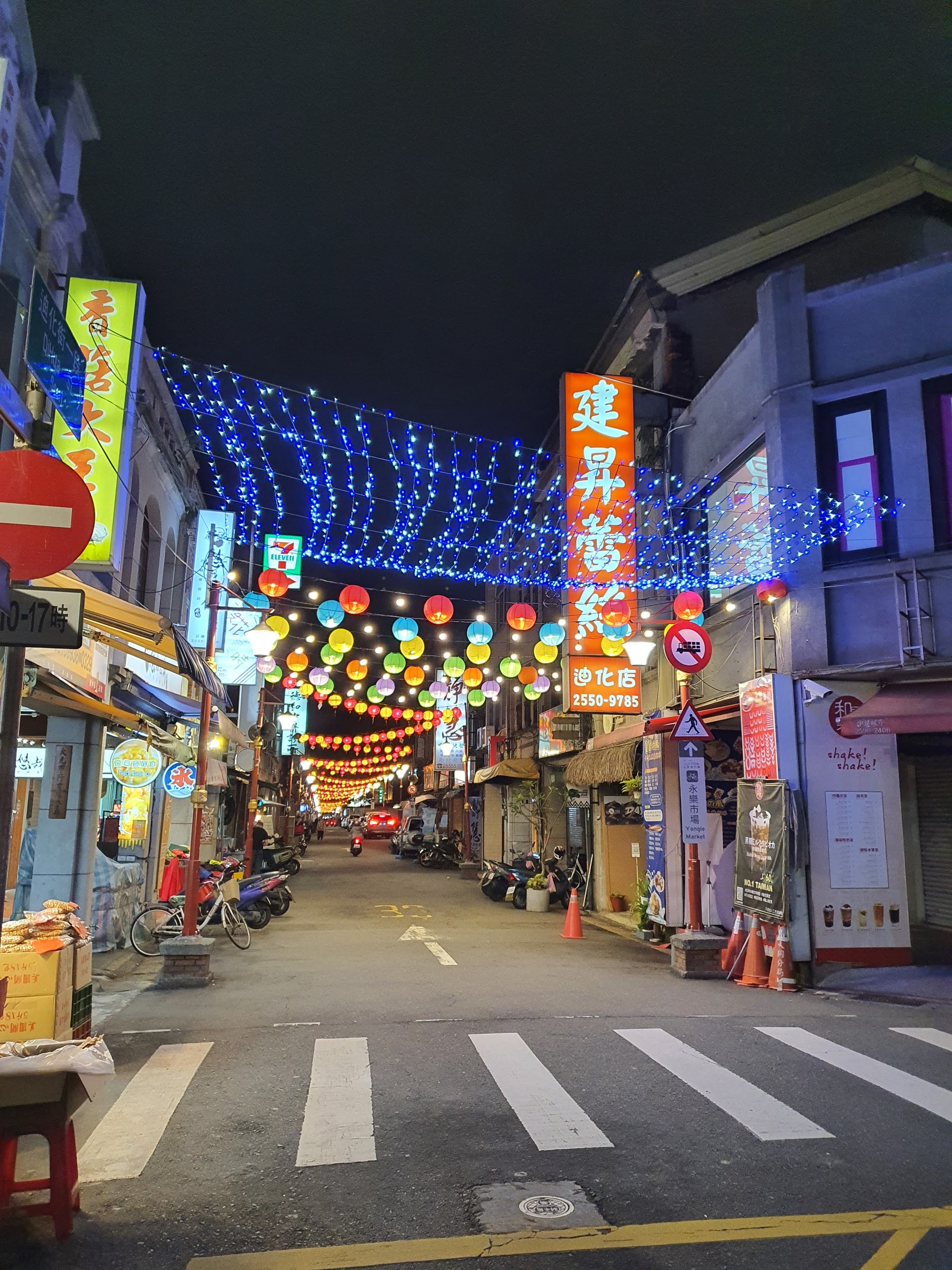 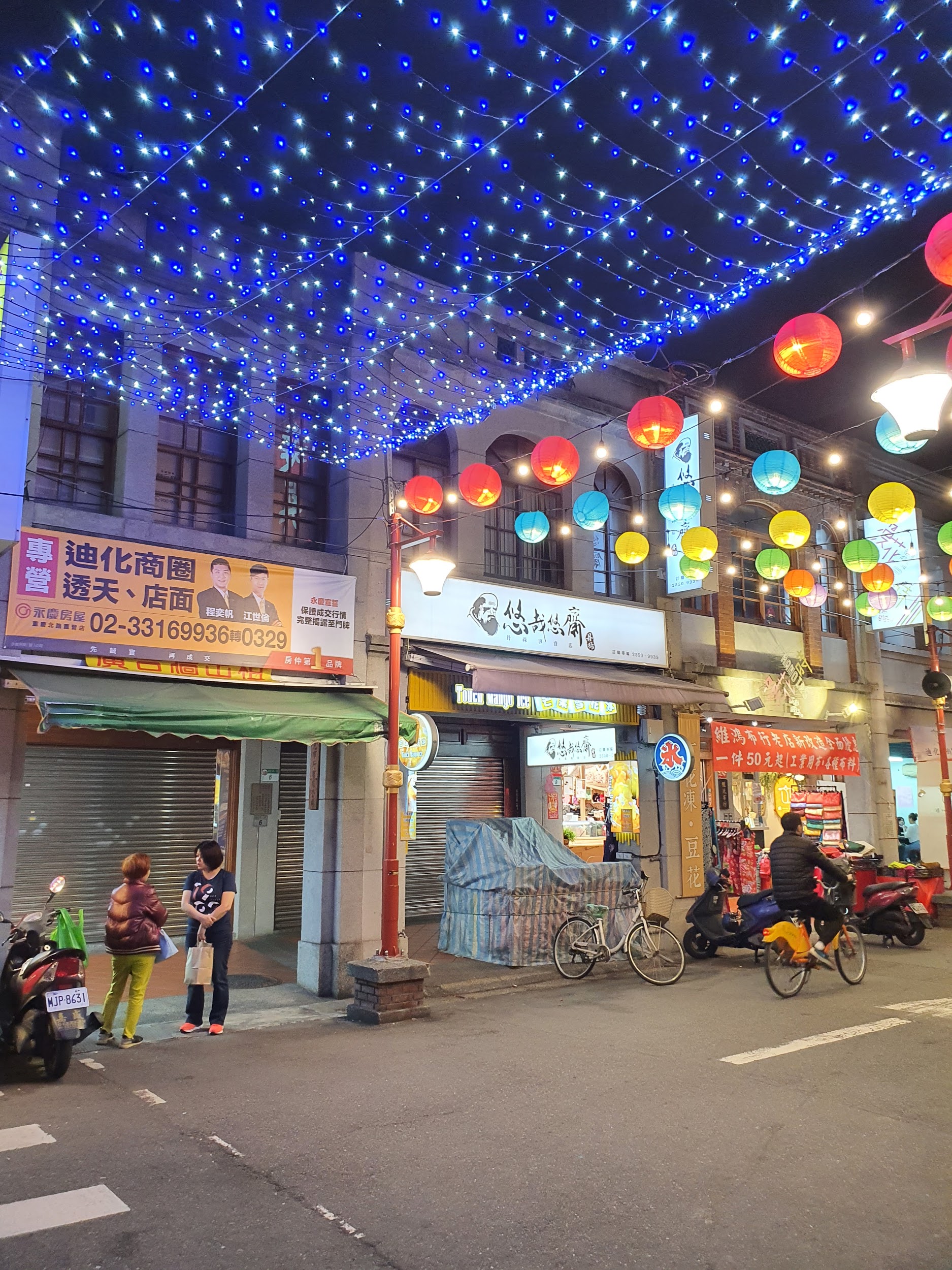 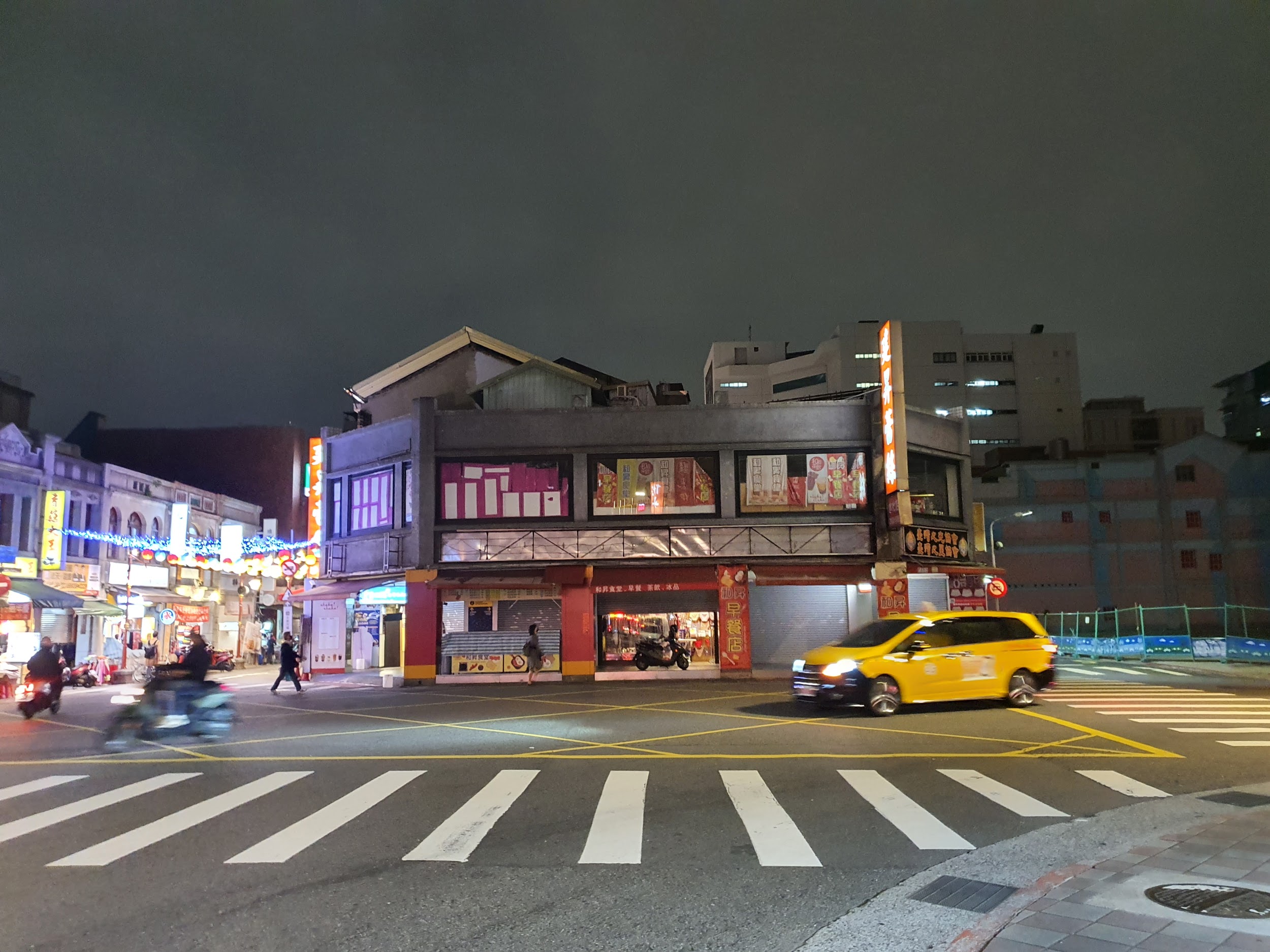 Taipei 101
Dihua Street - Dadaocheng
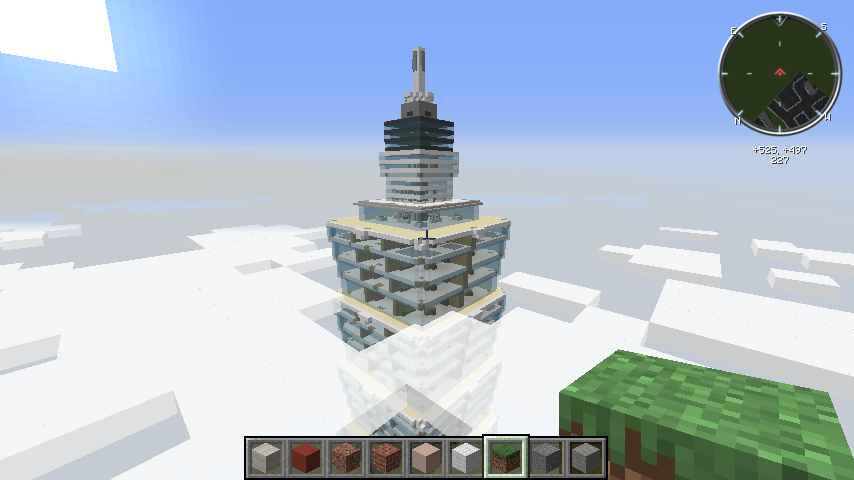 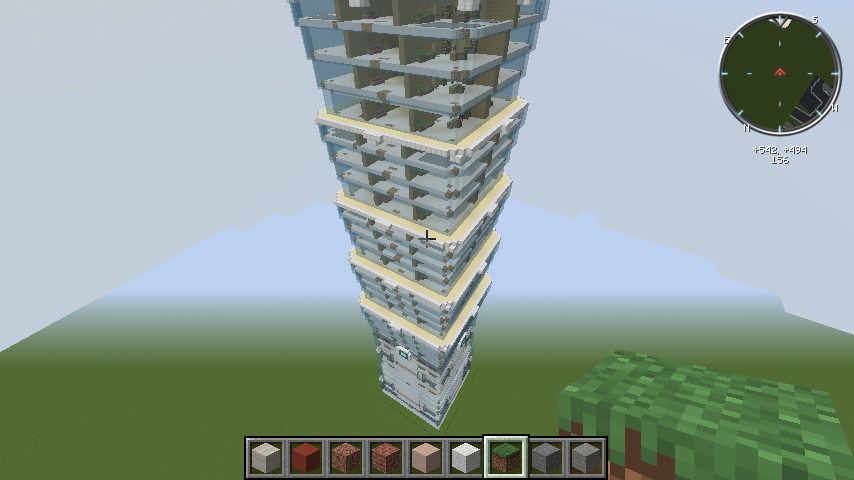 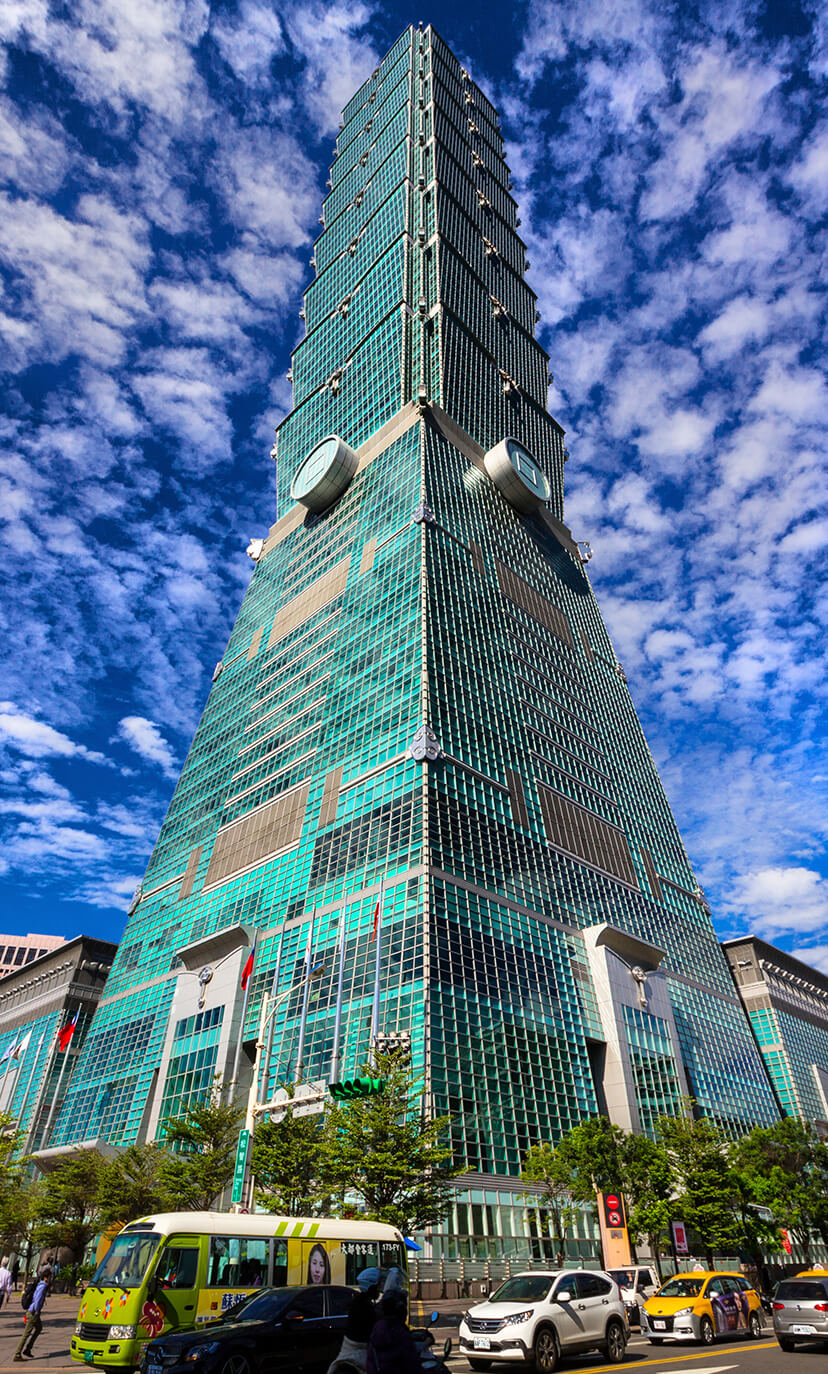 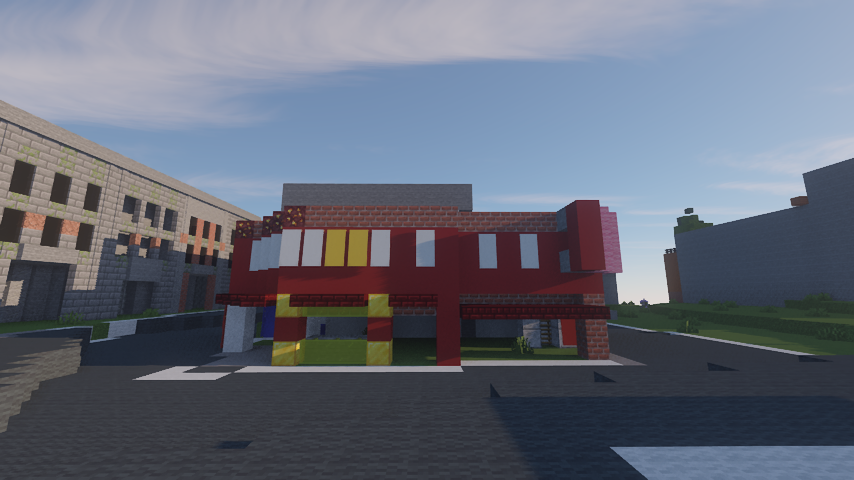 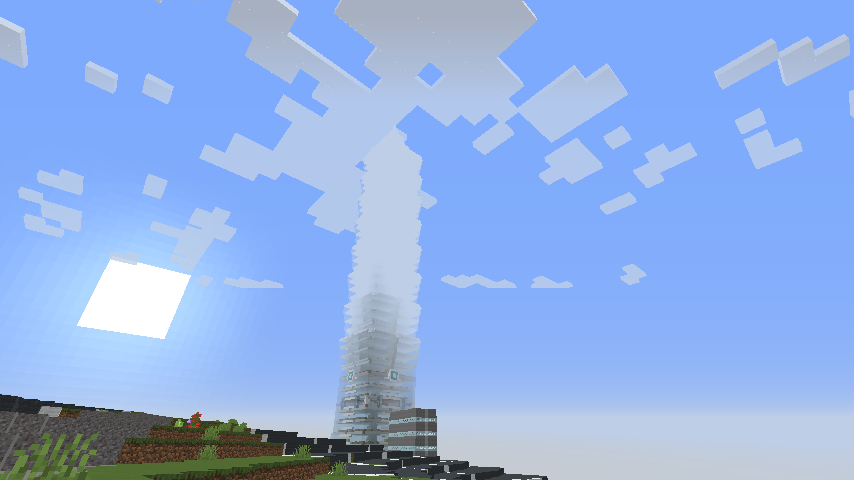 Beimen
Taipei Main Station
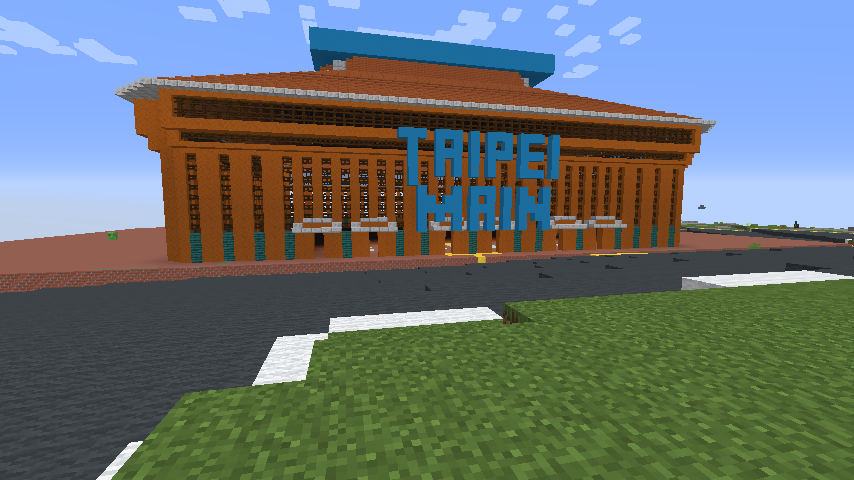 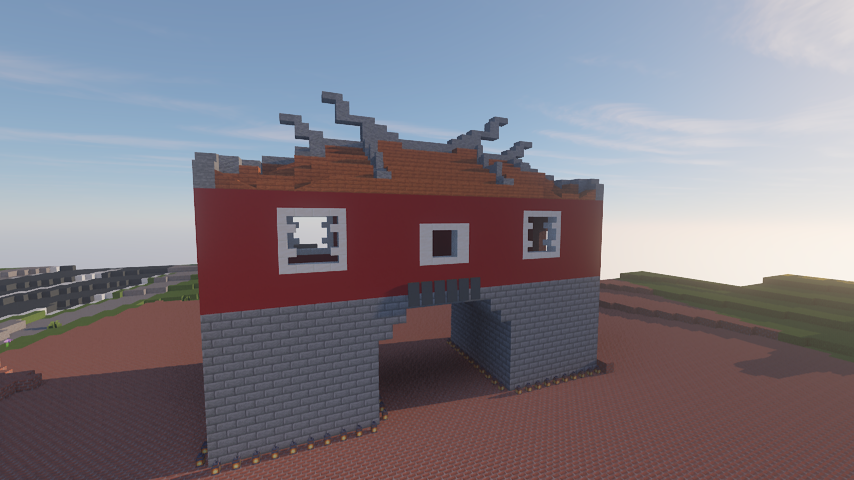 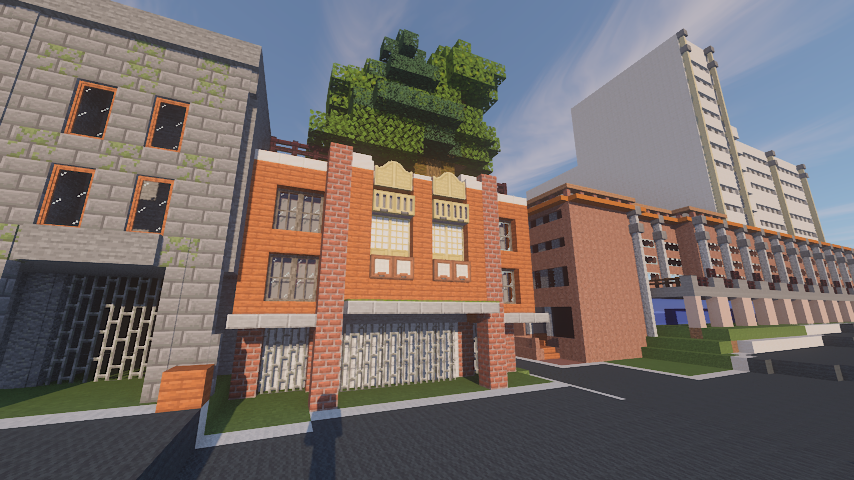 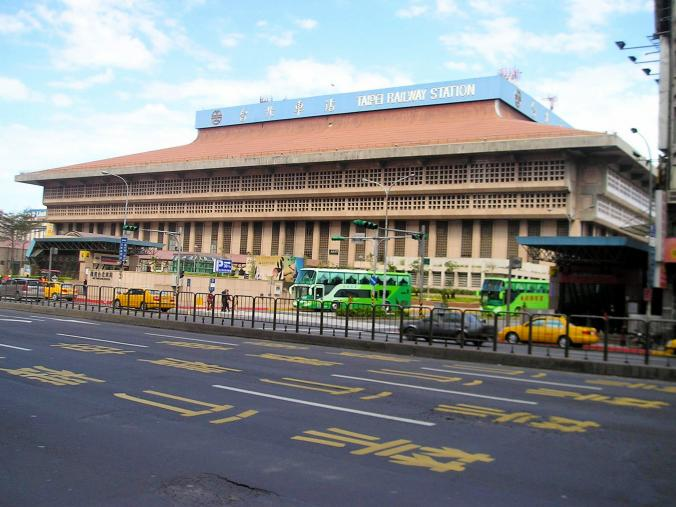 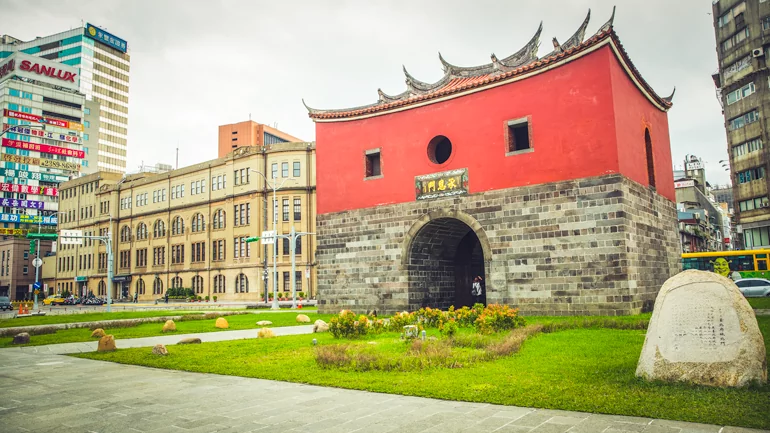 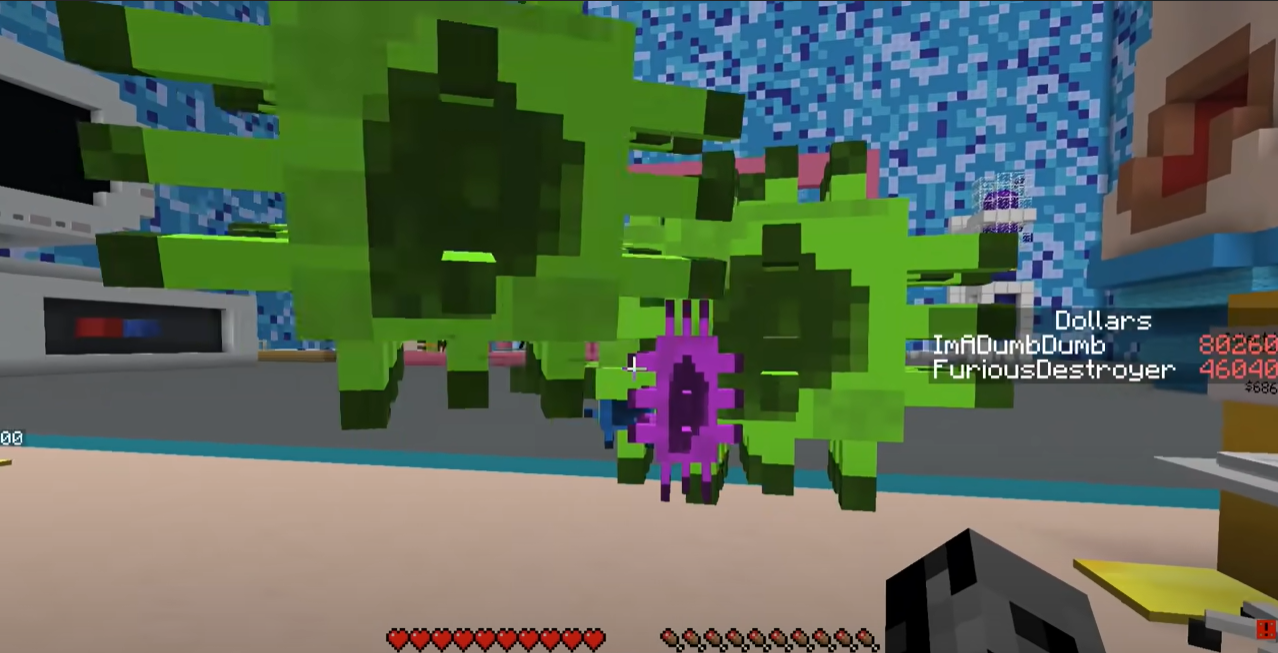 COVID-19 Mini-game
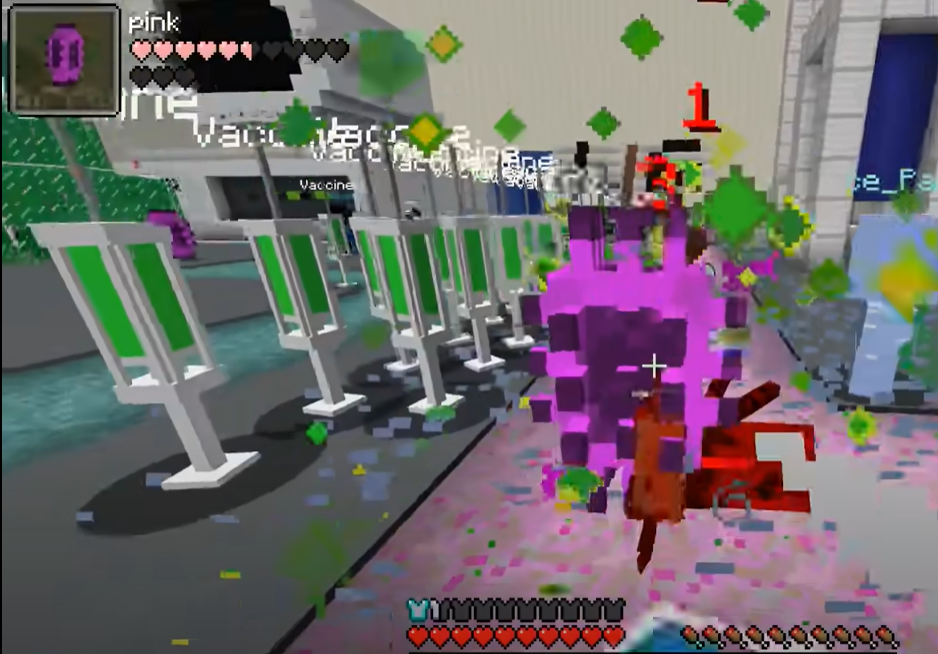 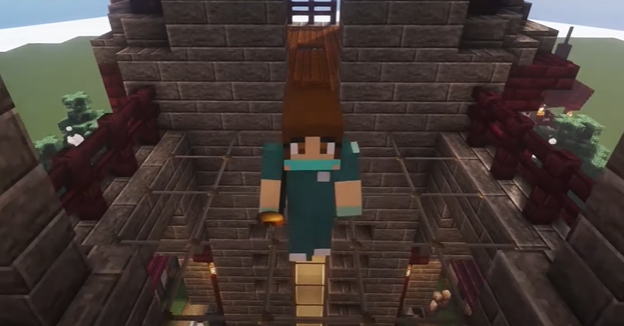 COVID-19 Simulator
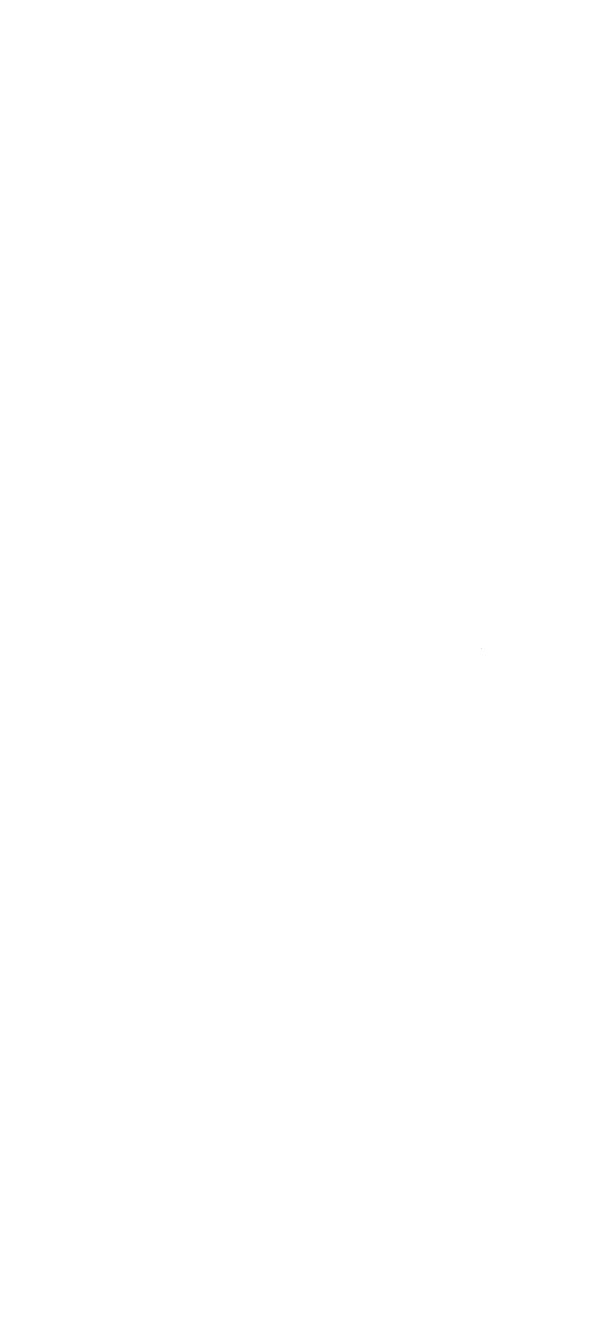 03
RESEARCH METHOD & EVALUATION
DESIGN METHODOLOGY:
DON NORMAN’S 3-LEVEL OF EMOTIONAL DESIGN
EVALUATION METHODOLOGY:
KANO MODEL
DON NORMAN’S 3-LEVEL OF EMOTIONAL DESIGN
VISCERAL
BEHAVIORAL
REFLECTIVE
[Speaker Notes: Why we love (or hate) everyday things distinguishes between three aspects, or levels, of the emotional system which influences our experience of the world in a particular way. 
The visceral level = the ingrained, automatic and almost instinct of human emotion, almost entirely out of our control. 
The behavioral level = more controllable of human action, where unconsciously analyze a situation to develop effective goal-directed strategies in the shortest time, with the fewest actions. 
The reflective level conscious thought, of learning of new concepts and generalisations about the world]
DON NORMAN’S 3-LEVEL OF EMOTIONAL DESIGN
A serious game platform for multiple users to co-work, co-share
Users can create contents freely using Minecraft gameplay
Users can create contents with less efforts using commands like programming
Users can freely move, control inside the virtual world
Users can feel rewarding or achieving.
The product can create scenarios, tell story so users can immerse in the environment
Enable users’ spatial awareness inside virtual environment by help them locate inside the virtual world
Improve visual and auditory experience
DON NORMAN’S 3-LEVEL OF EMOTIONAL DESIGN (Elements/Features)
DON NORMAN’S 3-LEVEL OF EMOTIONAL DESIGN (Elements/Features)
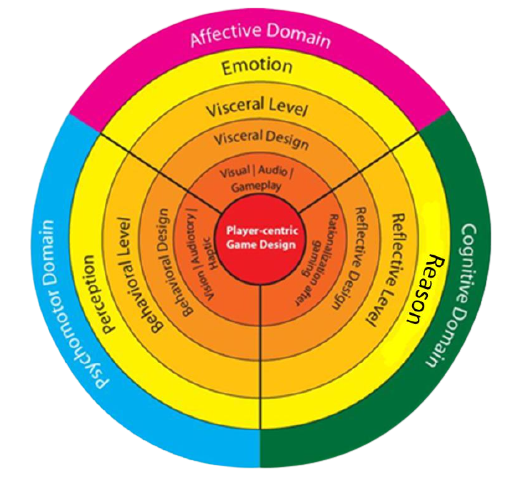 [Speaker Notes: When we are designing a Serious Game, we have to make sure the usability of the features is right so that users would not get frustrating with the lack of interaction of the product .]
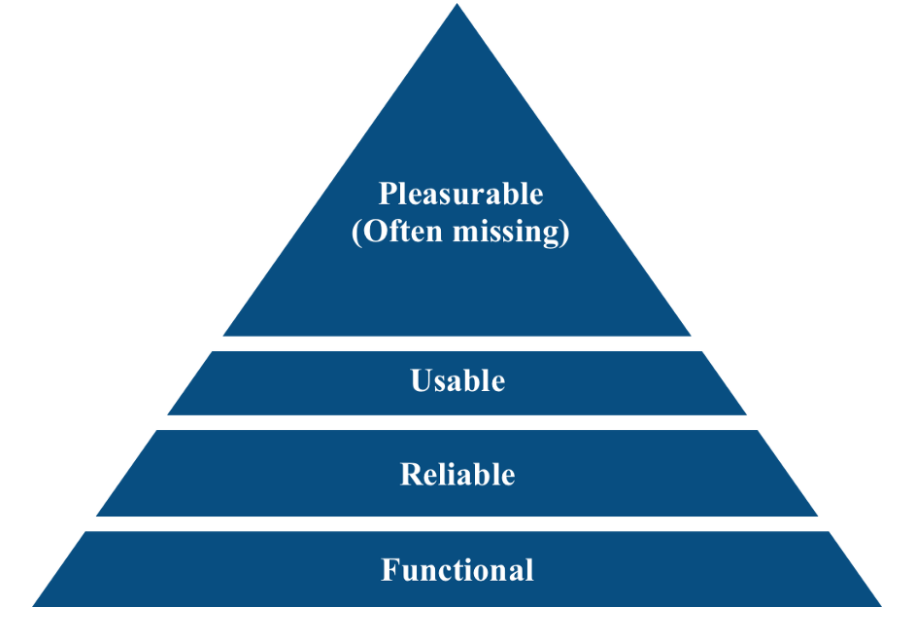 Remapped Pyramid of Maslow by Aaron Walter
KANO MODEL
categories
Attractive (A)
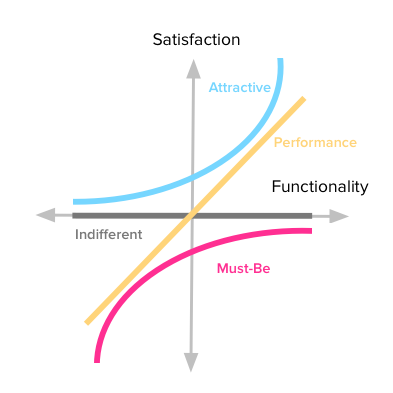 Unexpected features that excite the customers, draw their attention to the product.
Performance (P)
The more we provide, the more satisfied our customers become.
Must-be (M)
Most expected features by the customers.   Without them, the product is incomplete.
Indifferent (I)
Users may find it strange or do not care about it at all.
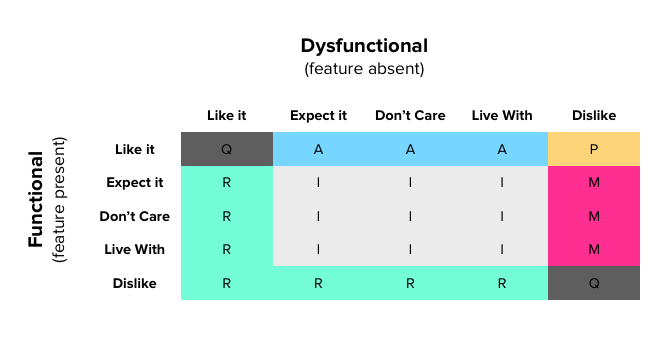 Reverse (R)
The other way around. (E.g. Users dislike the functional but like the dysfunctional - they either do not care or mean the opposite)
Questionable (q)
Usually used for identifying a mistake. (E.g They like both the functional and dysfunctional)
[Speaker Notes: The Kano model is a standardized method of finding out how features of a product or service are perceived by customers.
Reason: don't know what features to invest time & money in;/have a lot of internal discussions about what your product roadmap should be;/want to know what will separate you from your competition (as seen from the customer's perspective).]
FEATURES/ELEMENTS
DISCRETE
CONTINUOUS
[Speaker Notes: Discrete: To get a rough idea of how customers perceive your product features
Continuous: use the averages (means) of the answers' satisfaction potential to categorize the features]
Stakeholders
FEASIBILITY
DESIRABILITY
Technological
Design
IMMERSIVE/
PLAYFUL
EXPERIENCE
Business
Technical
Business
Design
Analytical perspective around business and core users’ experience
Design-focused  perspective in developing product’s experience
Engineer-focused perspective whether technologies today can accomplish desired goal
VIABILITY
D
I
S
C
R
E
T
E 

A
N
A
L
Y
S
I
S
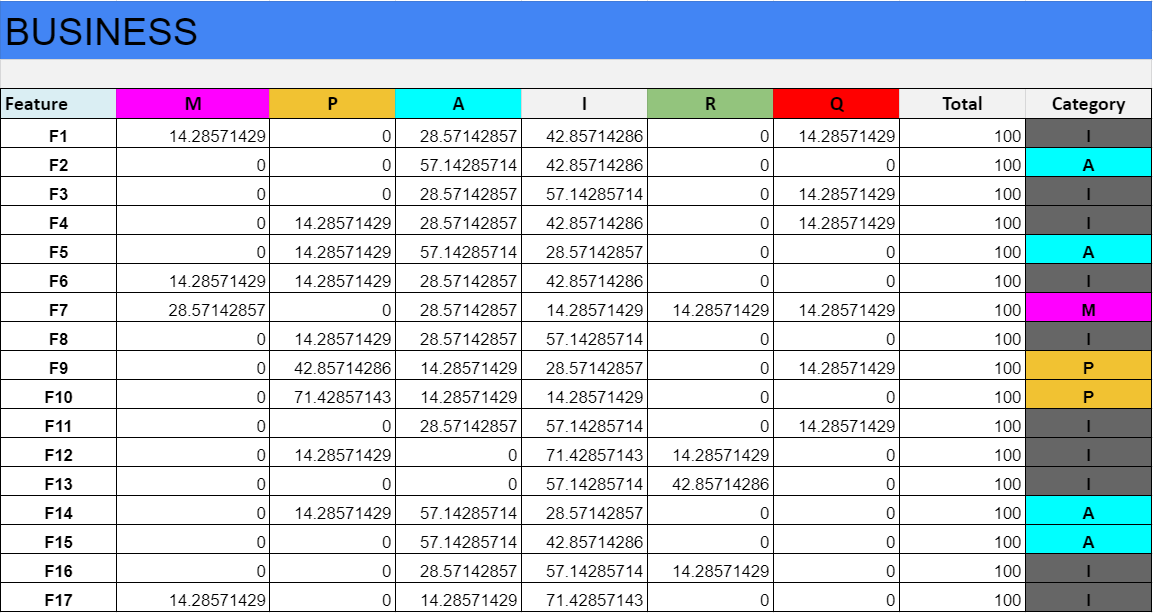 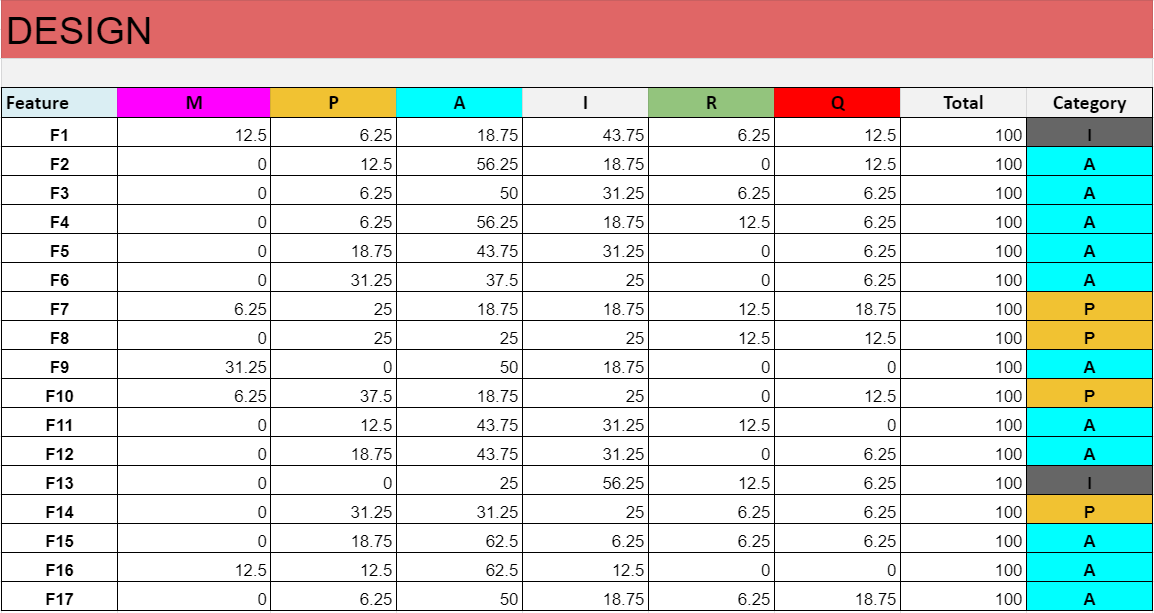 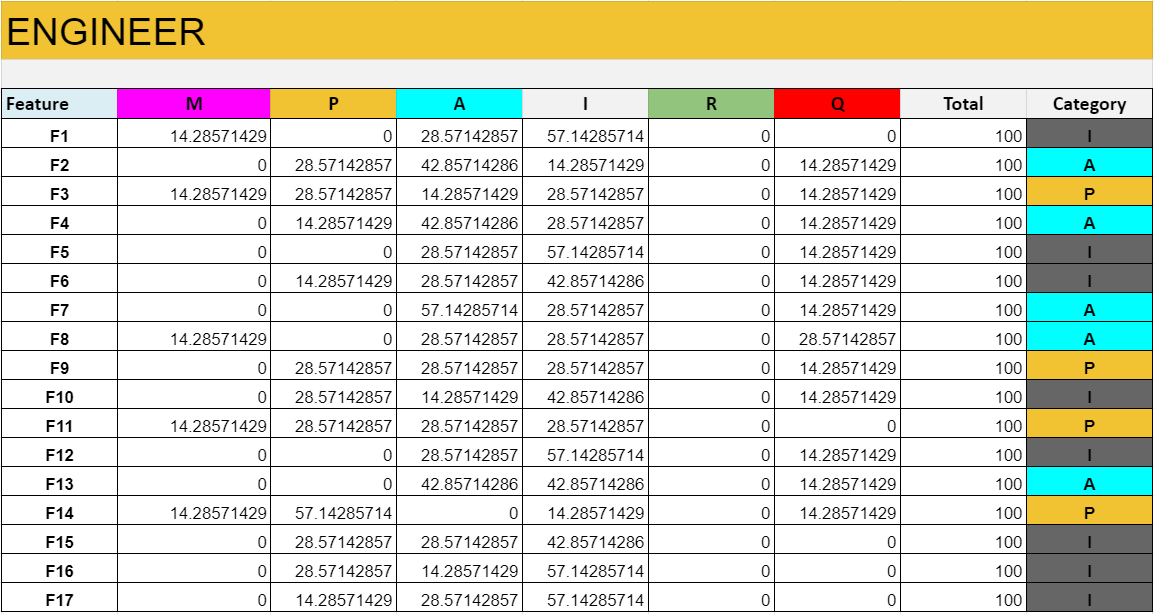 D
I
S
C
R
E
T
E 

A
N
A
L
Y
S
I
S
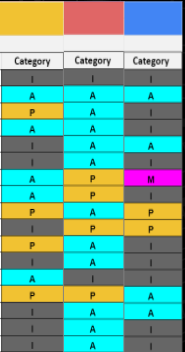 Attractive (A)
Performance (P)
Must-be (M)
Indifferent (I)
Reverse (R)
Questionable (q)
Engineer
Design
Business
[Speaker Notes: I try to show the features where the users from 3 departments have in common but I don’t think it work that way]
D
I
S
C
R
E
T
E 

A
N
A
L
Y
S
I
S
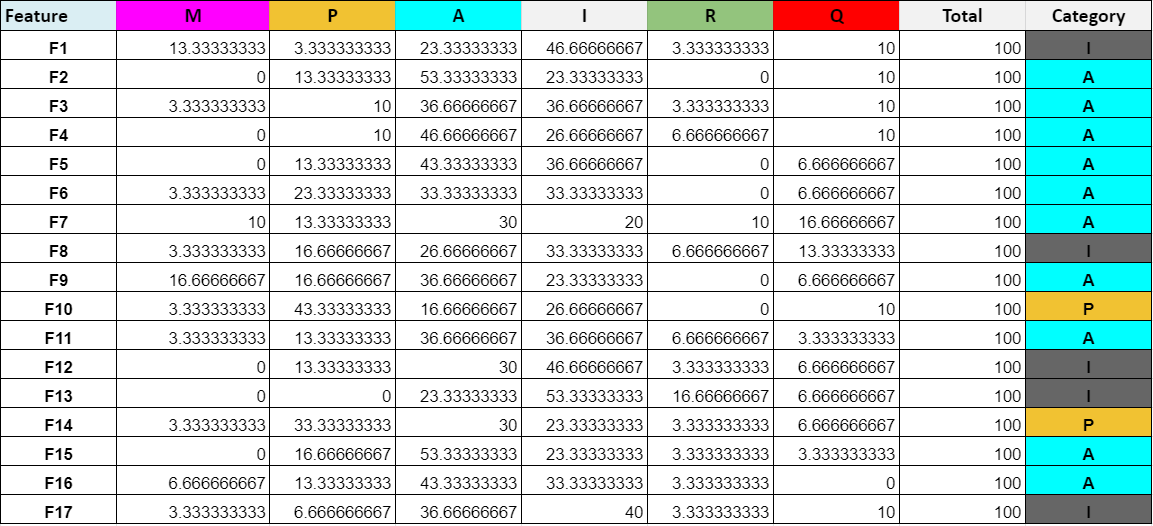 C
O
N
T
I
N
U
O
U
S

A
N
A
L
Y
S
I
S
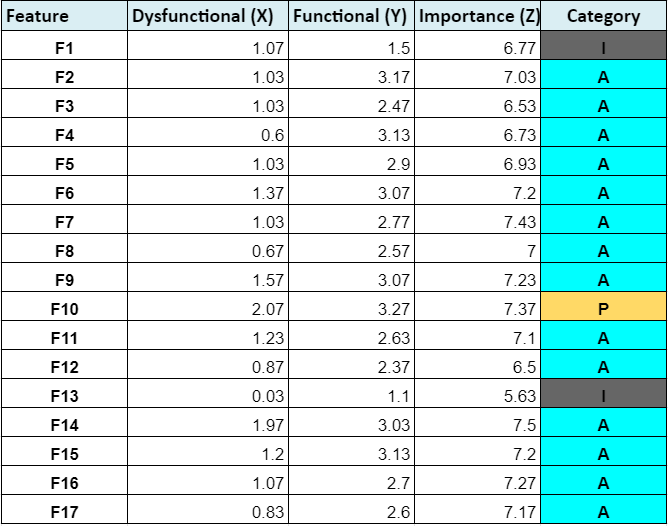 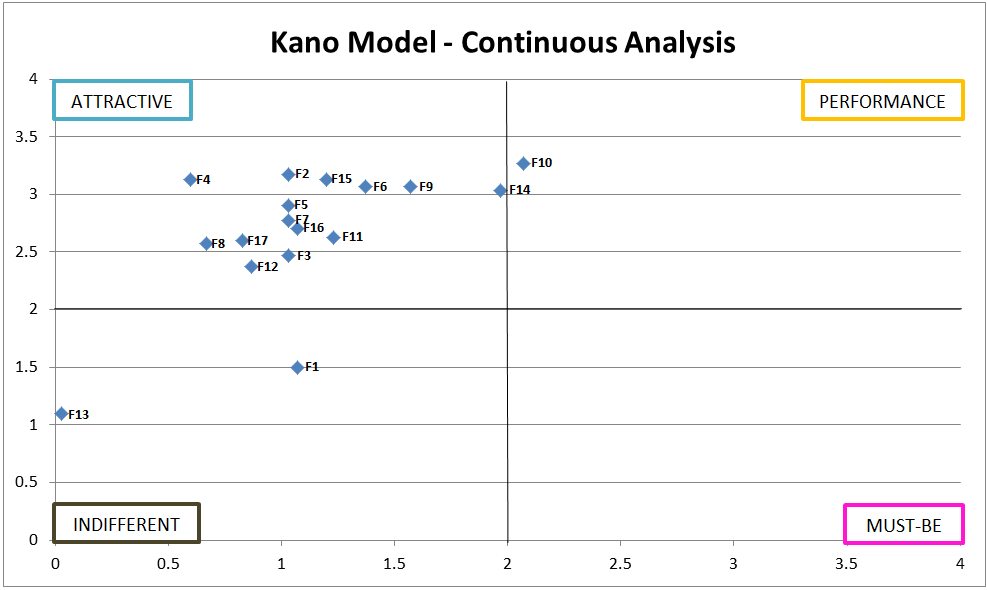 Result
C
O
N
T
I
N
U
O
U
S

A
N
A
L
Y
S
I
S
I
M
P
O
R
T
A
N
C
E

O
R
D
E
R
C
A
T
E
G
O
R
Y

O
R
D
E
R
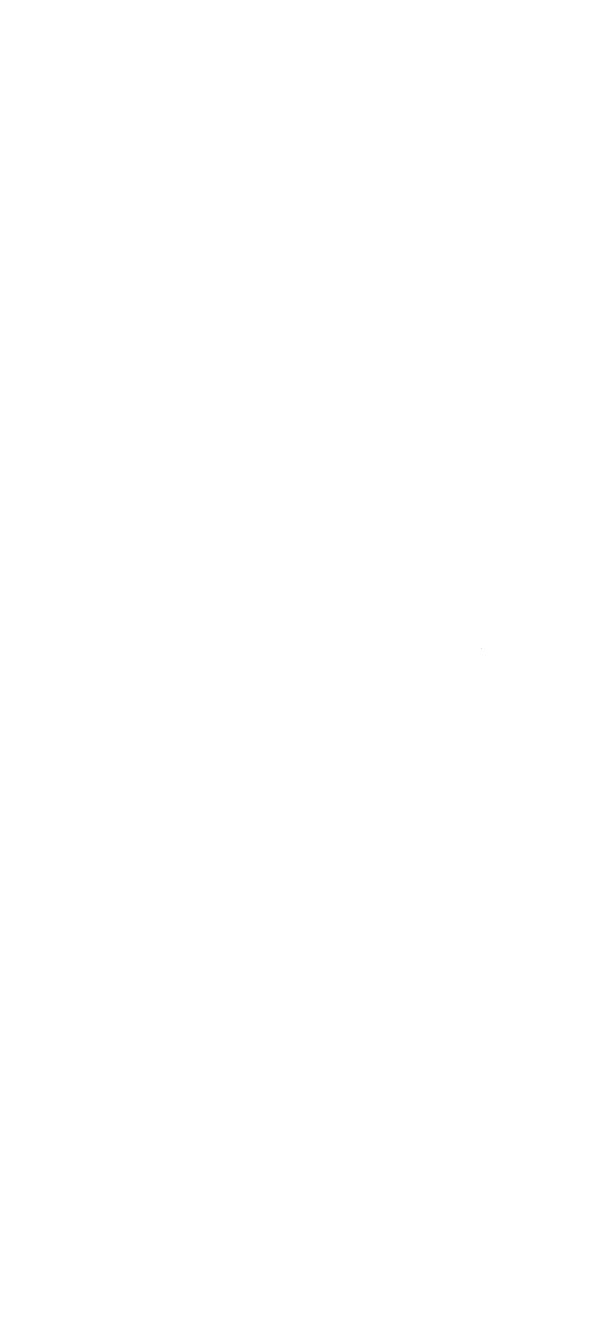 04
CONCLUSION & 
FUTURE WORK
CONCLUSION
The post-COVID-19 creates some New Normal behavior so it become more complex to distinguish with who or whom this product is perceiving. With Don Norman’s 3-Level of Emotional Design, it reduces the anxiety and directly links the users with a community-based virtual environment before fully develop Crowdsourcing public spaces.
The Kano model thoroughly analyze the pleasurable/ satisfaction that Don Norman’s lack of in measuring Immersive & Playful virtual exploration experience.
CONCLUSION
From the Discrete Analysis, Business Stakeholder Group thinks that the Multiplayer is a Must-Be feature to provide a playful and immersive experience in this service.
The two features that 3 groups have in common that affects the playful + immersive experience are:
Risk-free interaction
Scenario, storytelling, social problem reflection
CONCLUSION
From the continuous analysis, the top 3 features should be prioritized are:
Using output device control to move inside the virtual world
Multiple people visit together/ Multiplayer
Quest, Reward & Achievement System
The bottom 3 features such as:
Move instantly with cheat code
Placing building with cheat code
Risk-free interaction
Shows that users prefer to maintain the core gameplay without using cheat code while asking for some challenges.
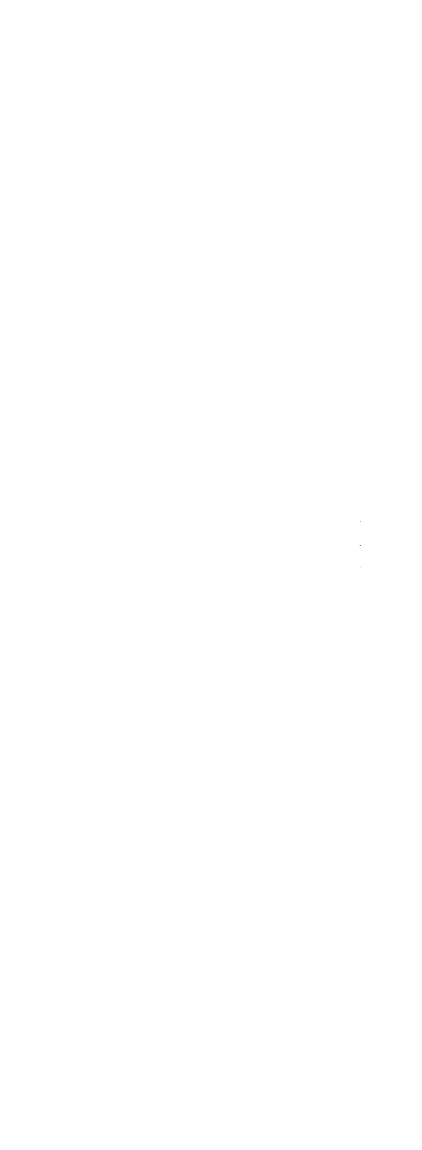 FUTURE WORKS
FUTURE GOAL 1
Develop Quest, Reward & Achievement System and design the scenarios.
FUTURE GOAL 2
Collect gameplay data and how users collaborate in Multiplayer Mode. In addition, discover how they response to the scenario and what kind of decision they would make in that situation.
THANK YOU
Q&A
kennyvulan@gmail.com 
+865  971 650 649